Manejo DEL SALÓN DE CLASES:HORARIOS Y RUTINAS
Español/Spanish
OTOÑO 2012
MARCO DE REFERENCIA PARA LA PRÁCTICA EFECTIVA EN APOYO A LA PREPARACIÓN PARA LA ESCUELA PARA TODOS LOS NIÑOS
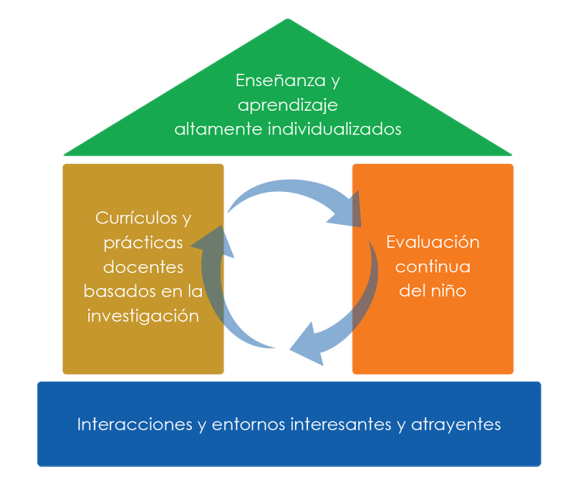 ENFOCARSE EN
LA BASE—LOS CIMIENTOS
Aulas bien organizadas
Interacciones didácticas
Apoyo social y emocional
Objetivos
Definir
Los horarios cotidianos
y las rutinas
Los componentes de los horarios cotidianos
y las rutinas
Describir
Proporcionar
Lineamientos para enseñar los horarios y las rutinas
Las GRANDES ideas
Ayudarles a los niños a saber qué pueden esperar
Aumentar la sensación de seguridad
Influir en el desarrollo cognitivo y social
Incrementar los índices de participación
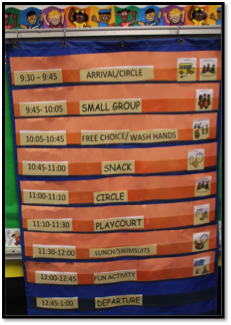 Los horarios…
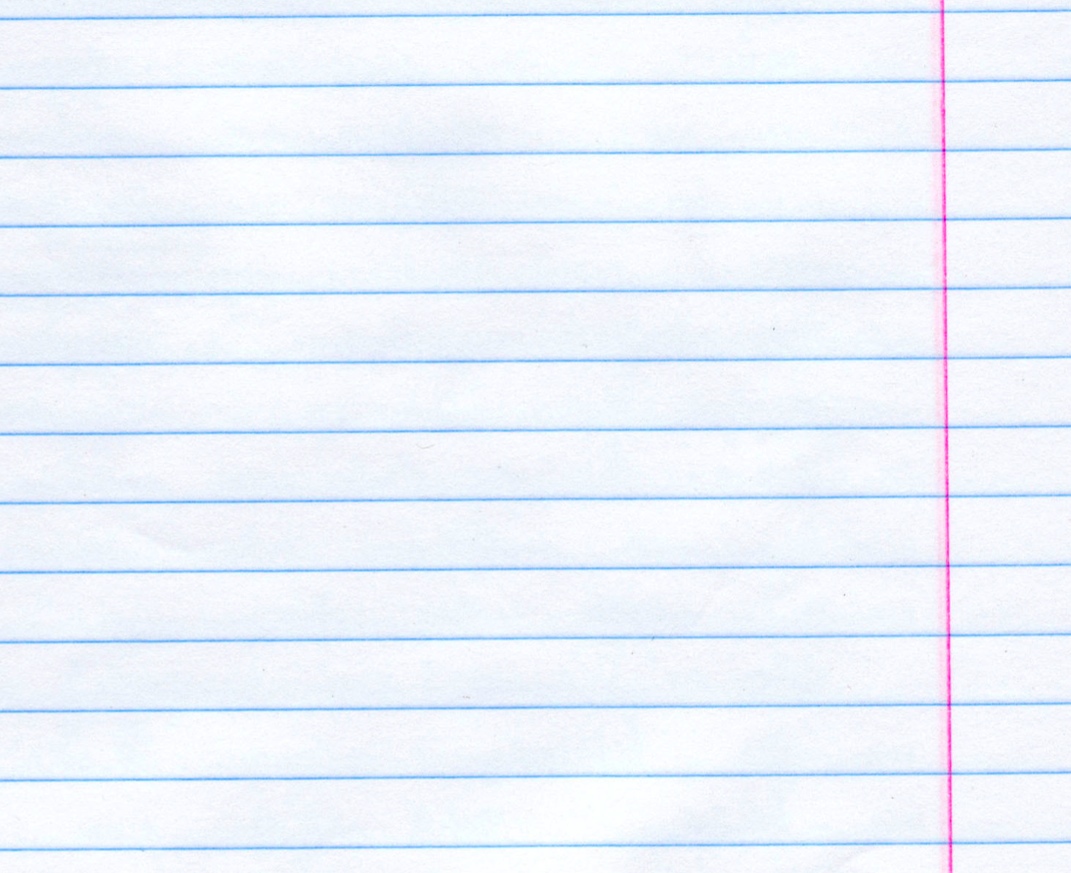 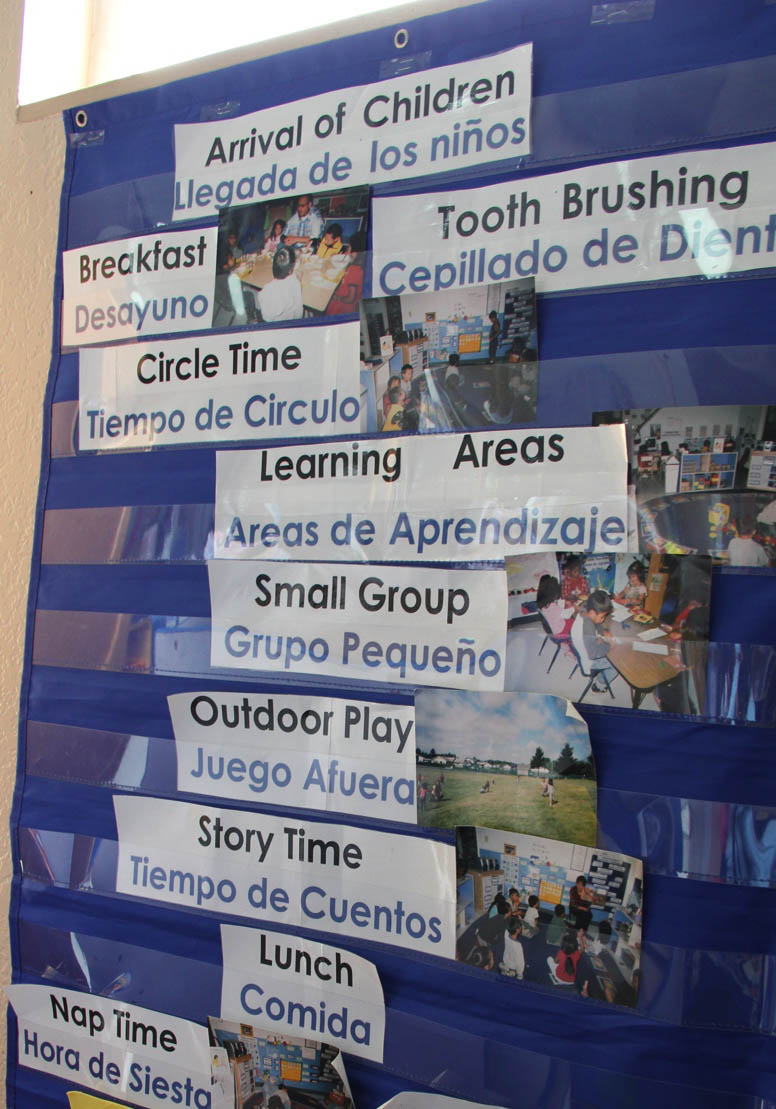 Organizan el día.
Arreglan experiencias significativas para los niños.
Corresponden a unidades concretasde tiempo.
Influencia EN EL INVOLUCRAMIENTO DE LOS NIÑOS
La capacidad de concentración
Nivel de atención
La disponibilidad de los adultos
El tiempo suficiente
LOS Componentes DE UN HORARIO
Bloques
 de tiempo
Secuencias
de tiempo
La hora con el grupo entero
La hora de las actividades/los centros
Las comidas
La hora de estar afuera 
La hora del cuento
Actividades del salón de clases
Rutinas del salón de clases
Equilibrar
Requerimientos
Actividadesactivas/tranquilas
Grupos pequeños/grandes
Dirigidas por el maestro/Iniciadas por el niño
EJEMPLOS DE HORARIOS
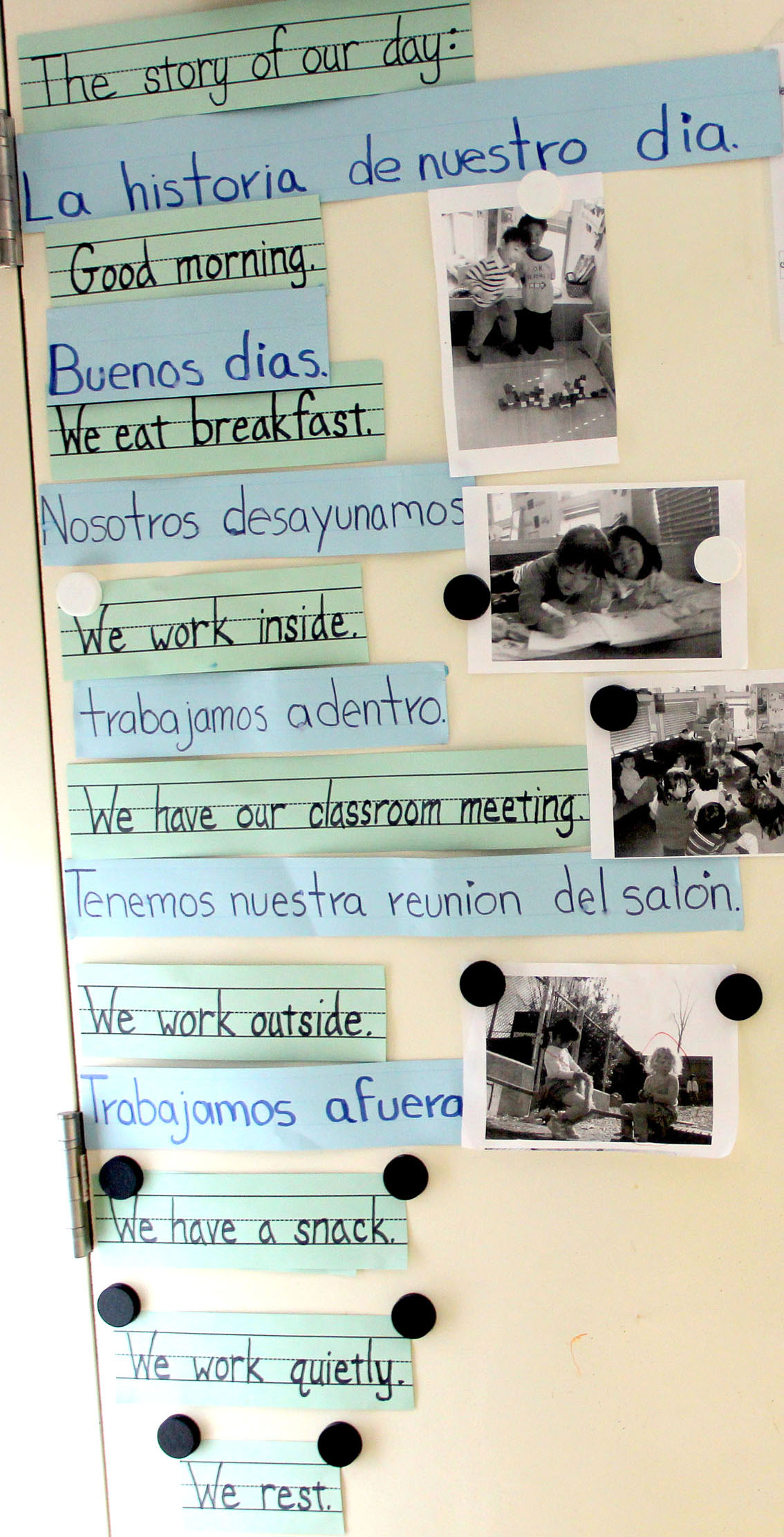 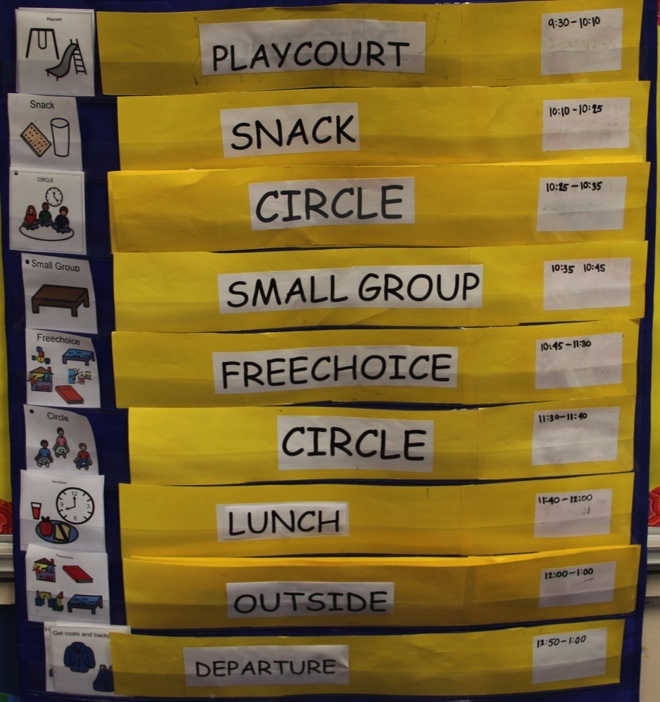 Enseñando el horario
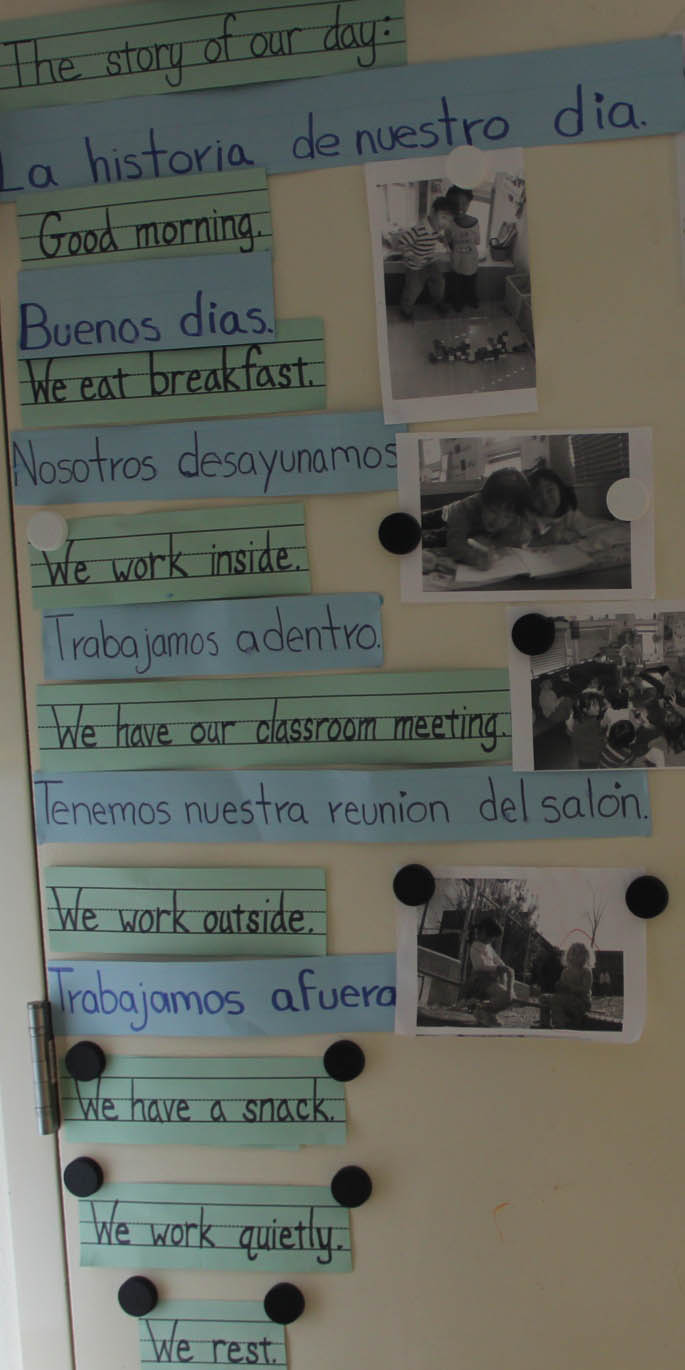 Colocar el horario a la vista

Seguir el horario de manera constante y congruente

Enseñar el horario para que TODOS los niños entiendan

Individualizar la instrucción

Alentar los esfuerzos de los niños
Cambios en el horario
Prepare a los niños de antemano
Anúncielo al grupo entero
Proporcione apoyos visuales
Recuérdelo amablemente a los niños a menudo
Rutinas
Una serie de comportamientos
Incluyen
Recoger
Las horas de comidas
Llegada/salida
Ocurren de manera               regular
Enseñando las rutinas
Proporcionar un modelo
Proporcionar  apoyos visuales
Proporcionar comentarios positivos
Repaso
Horarios y rutinas del salón de clases:
Fomentan la participación
Llenan las necesidades de los niños
Promueven un ambiente seguro y divertido
Horarios
Bloques de tiempo
Equilibrados
Secuenciados
Colocados a la vista y enseñados
Rutinas
Una serie de comportamientos que ocurren de manera regular
Pueden ser colocadas a la vista y enseñadas
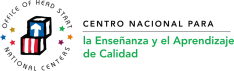 Si desea más información, por favor escríbanos a: NCQTL@UW.EDU o llámenos al 877-731-0764

Este documento fue preparado por el Centro Nacional para la Enseñanza y el Aprendizaje de Calidad para el Departamento de Salud y Servicios Humanos de los Estados Unidos, Administración para Niños y Familias, Oficina Nacional de Head Start, con la subvención #90HC0002.
OTOÑO, 2012